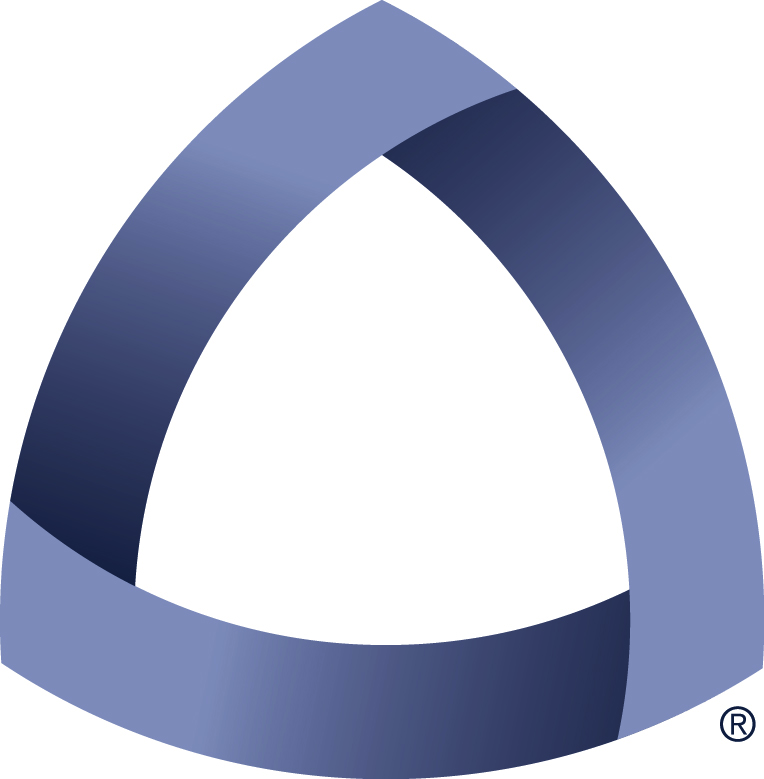 UNCONVENTIONAL RESERVOIR ENGINEERING PROJECT
Colorado School of Mines
CSM
Estimating relative permeability from two-phase flow experiments in microfluidic micromodels
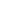 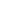 U R E P
Medet Madalimov
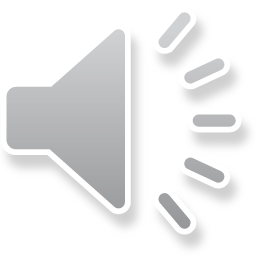 1
UNCONVENTIONAL RESERVOIR ENGINEERING PROJECT
Advisory Board Meeting, Spring 2020, Golden, Colorado
Table of contents
Objectives
Introduction
Methodology
3.1. Micromodel
3.2. Experimental preparation and set up
3.3. Data Analysis
Experimental Result
Conclusion and future work
References
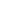 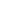 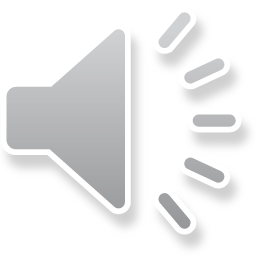 UNCONVENTIONAL RESERVOIR ENGINEERING PROJECT
2
Advisory Board Meeting, Spring 2020, Golden, Colorado
[Speaker Notes: Here is a content of my presentation . I will start with the Objective part, what were the aims of this work.  Then move on to  introduction, describing briefly theory behind conducted work.  In methodology part I will present the network pattern and materials that were used to fabricate the micromodels, show experimental set up and preparation, and data analysis workflow will be presented. Afterward, will show the experimental results and end up with preliminary conclusion and future work.]
Objectives
Conduct two phase flow displacement experiments in transparent microfluidic micromodel

Define the experimental procedure to estimate relative permeability from microfluidics experiments; 

Develop procedures to obtain relative permeability from image processing
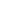 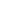 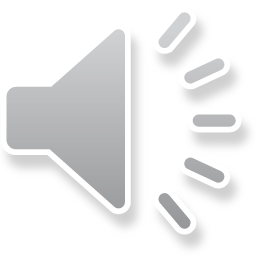 UNCONVENTIONAL RESERVOIR ENGINEERING PROJECT
3
Advisory Board Meeting, May 30, 2020, Golden, Colorado
Introduction
Multiphase fluid flow in reservoir is particularly important to achieve optimum recovery. Particular interest lay on understanding of multiphase fluid flow in micron scale pore channels of the medium.
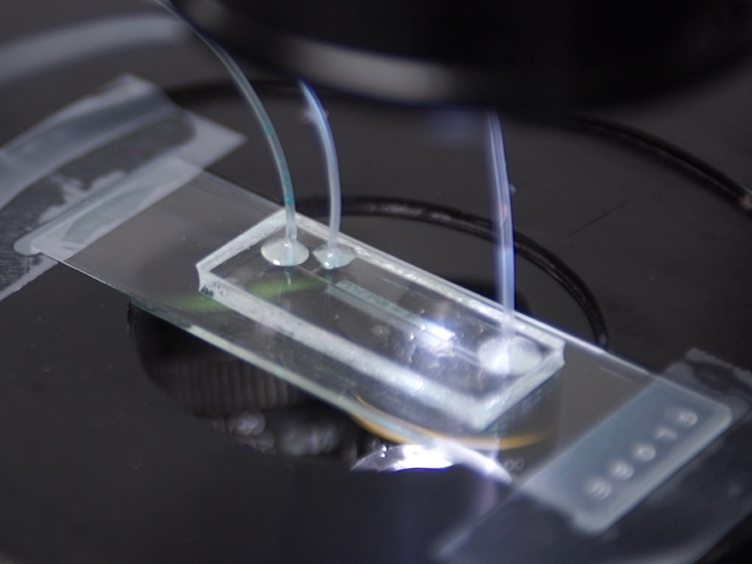 Micromodels have become popular to visualize and measure multiphase flows through porous media.
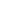 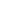 Fig.1 – Microfluidic micromodel
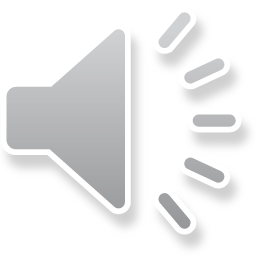 UNCONVENTIONAL RESERVOIR ENGINEERING PROJECT
4
Advisory Board Meeting, Spring 2020, Golden, Colorado
[Speaker Notes: In this work,  two phase flow experiments were conducted, oil and water. And the understanding of multiphase fluid flow in pore scale is challenging but very important to achieve optimum recovery. Meanwhile, microfluidic micromodel allow us to simulate multiphase fluid flow in pore scale, visualize and measure fluid flows though porous media.]
Introduction – Relative Permeability
Absolute permeability – property of the rock
Effective permeability in two phase fluid flow


Multiphase flow in porous media 
is governed by Darcy’s law:
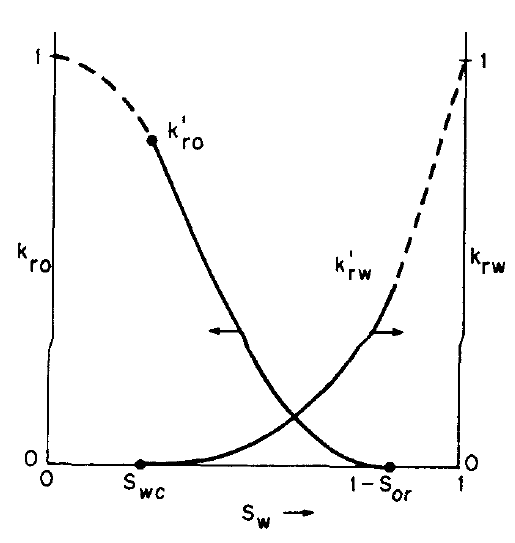 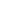 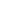 Fig. 2 -  Relative permeability 
(Dake, 1971)
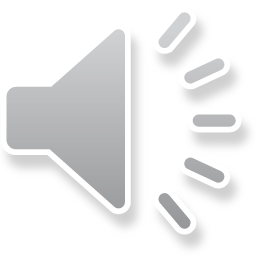 UNCONVENTIONAL RESERVOIR ENGINEERING PROJECT
5
Advisory Board Meeting, Spring 2020, Golden, Colorado
[Speaker Notes: Absolute permeability – property of the rock, obtained when the rock is completely saturation with single fluid. 
If there are two fluids (oil and water) flowing simultaneously through porous media, then each fluid has its own effective permeability]
Introduction – Relative permeability (Johnson et al. (1957))
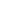 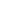 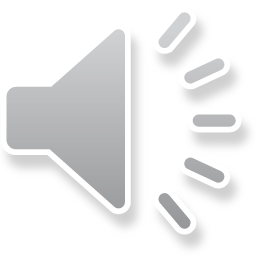 UNCONVENTIONAL RESERVOIR ENGINEERING PROJECT
6
Advisory Board Meeting, Spring 2020, Golden, Colorado
Introduction – NOA81 microfluidic micromodel
Norland Optical Adhesive 81 (NOA81)


NOA81 has properties to work as a microfluidic device material:
Cured NOA81 is perfectly transparent 
NOA81 has better chemical resistance to organic solvents (than PDMS)
Many surface treatments of NOA81 are available (hydrophilic or hydrophobic). 
NOA81 has high Young’s modulus (around 1GPa) 
Fabrication of NOA81 devices is simple and fast.
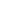 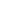 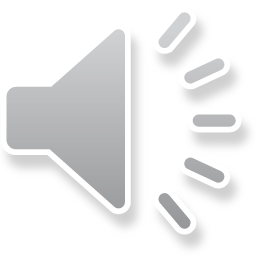 UNCONVENTIONAL RESERVOIR ENGINEERING PROJECT
7
Advisory Board Meeting, Spring 2020, Golden, Colorado
Methodology – Micromodel
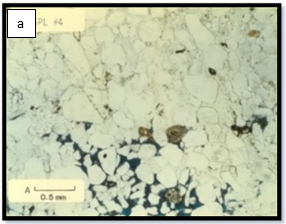 Text
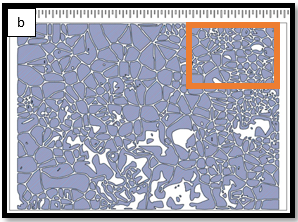 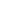 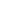 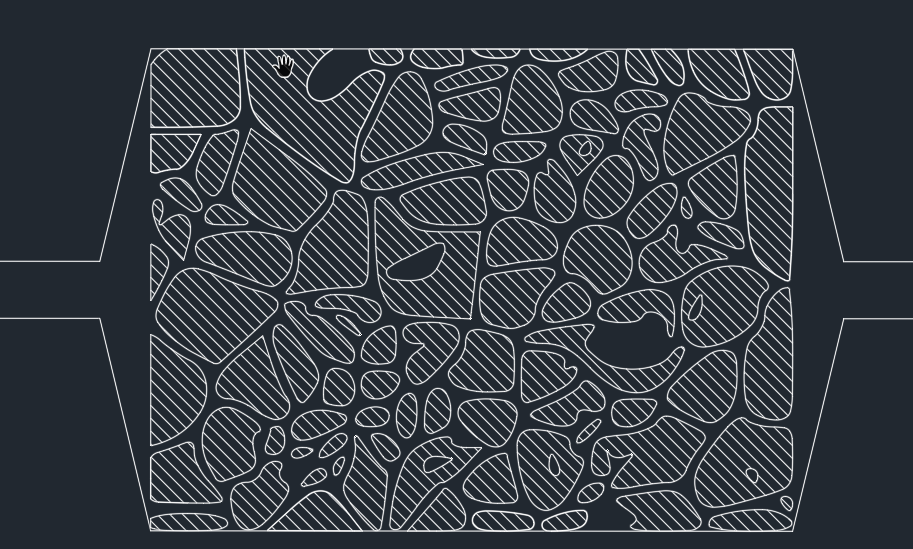 Fig. 3 – original (a) and CAD format (b) of rock cross-section pattern.
Fig.  4 - Network design.  Dashed area indicates solid material
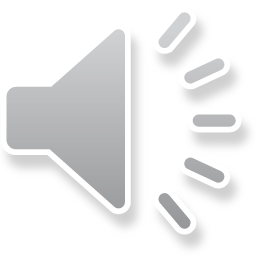 UNCONVENTIONAL RESERVOIR ENGINEERING PROJECT
8
Advisory Board Meeting, Spring 2020, Golden, Colorado
Methodology – Micromodel
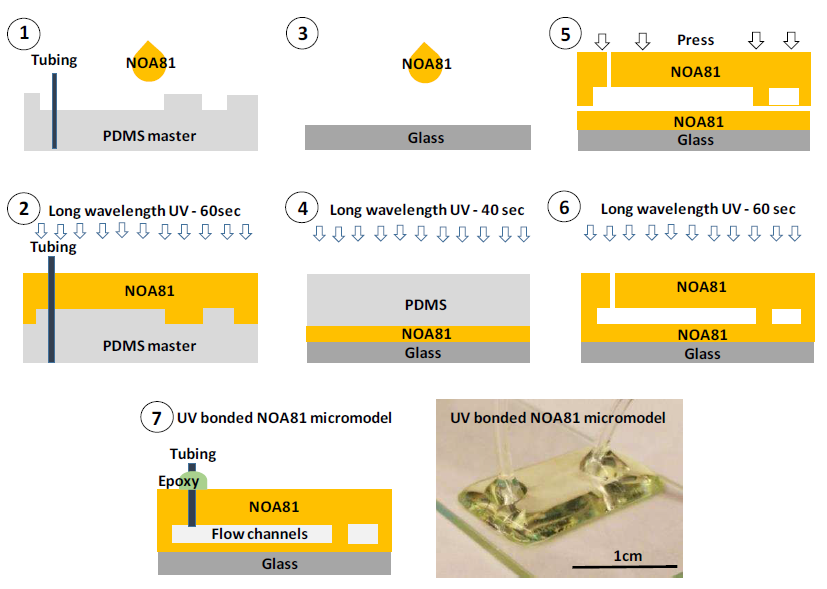 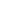 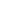 Fig 5. NOA81 micromodel fabrication process. (Kenzhekhanov, 2016).
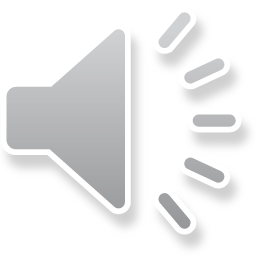 UNCONVENTIONAL RESERVOIR ENGINEERING PROJECT
9
Advisory Board Meeting, Spring 2020, Golden, Colorado
Methodology – Experimental preparation and set-up
Water and oil were injected through a syringe (3mL) using a syringe pump. 
Injection rate was kept constant over experiment (5mL/ min) 
Temperature was controlled by heating stage 
AmScope 600 digital camera was used to record all two-phase flow experiments
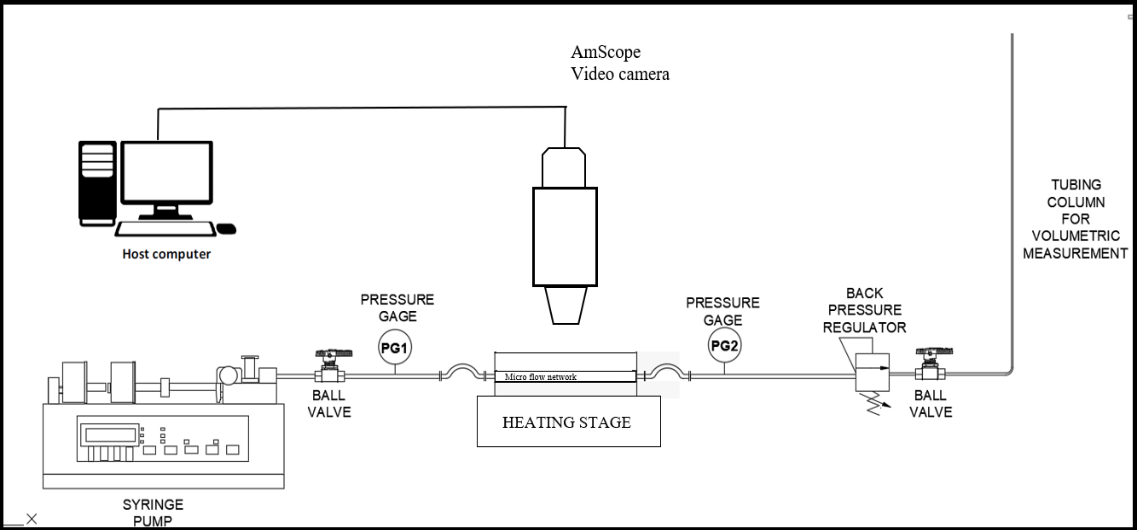 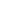 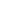 Fig. 6 - Schematic of experimental set-up
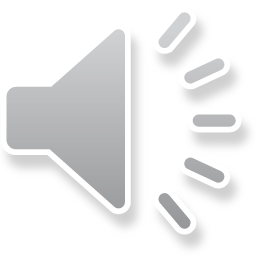 UNCONVENTIONAL RESERVOIR ENGINEERING PROJECT
10
Advisory Board Meeting, Spring 2020, Golden, Colorado
Methodology – Data Analysis
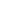 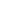 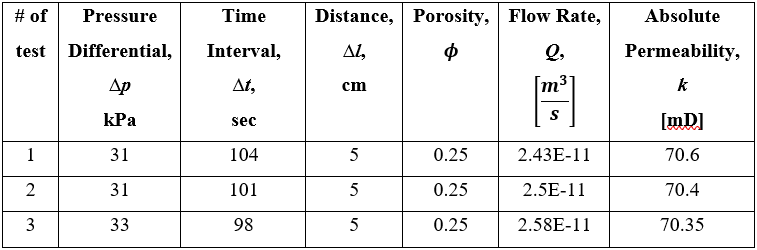 Table 4.1 – Absolute permeability measurements
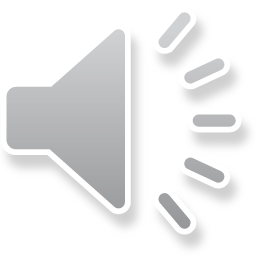 UNCONVENTIONAL RESERVOIR ENGINEERING PROJECT
11
Advisory Board Meeting, Spring 2020, Golden, Colorado
Methodology – Data Analysis
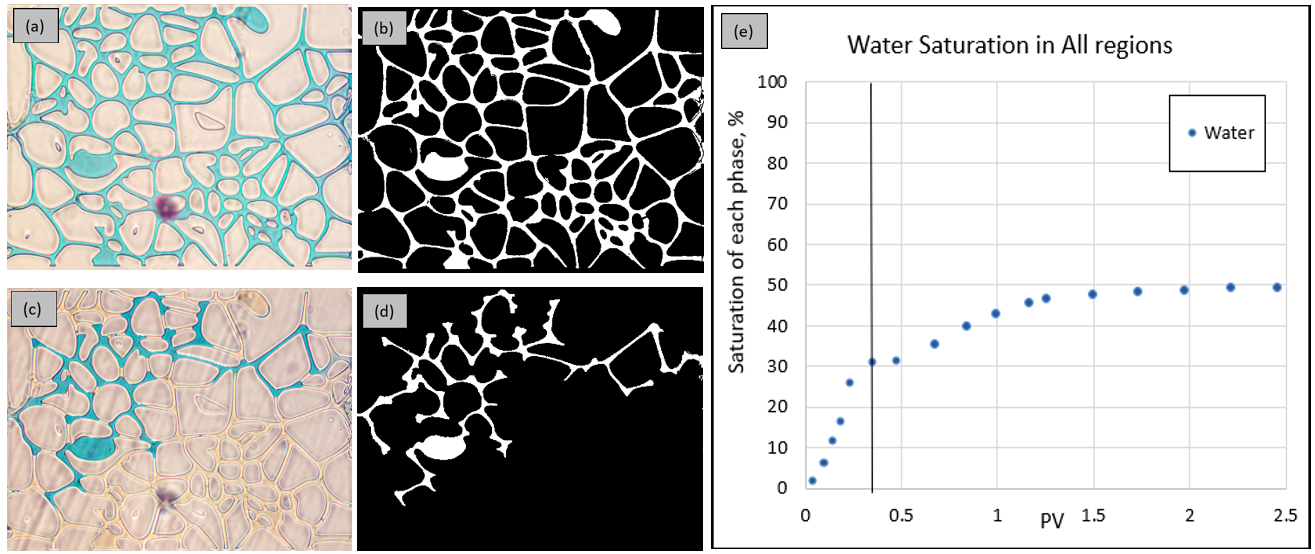 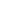 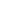 Fig. 7 – Example of data processing result.
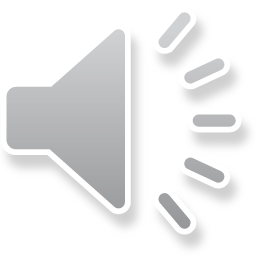 UNCONVENTIONAL RESERVOIR ENGINEERING PROJECT
12
Advisory Board Meeting, Spring 2020, Golden, Colorado
[Speaker Notes: Image processing used MATLAB Image Processing Toolbox. Water saturation was determined by refining regions in a cropped image (Figure 7 (a) and (b)), masking image in the foreground (water) and the background (“rocks and oil”) and performing background segmentation. 
 Then, the image was converted to a binary image (b) where “1” and “0” represent the white and black pixels, respectively. 
Fig. 7 – Example of data processing result. (a) reservoir micromodel fully saturated with water (Sw = 100%) (b) binary image with Sw = 100%, (c) a frame of water-oil displacement, (d) a frame of water-oil displacement binary image, and (e) phase saturation screening. Black line indicates moment of (c) and (d).]
Methodology – Data Analysis
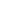 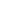 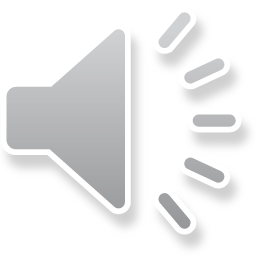 UNCONVENTIONAL RESERVOIR ENGINEERING PROJECT
13
Advisory Board Meeting, Spring 2020, Golden, Colorado
Methodology – Data Analysis
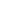 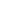 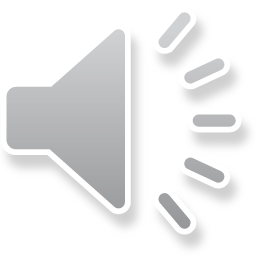 UNCONVENTIONAL RESERVOIR ENGINEERING PROJECT
14
Advisory Board Meeting, Spring 2020, Golden, Colorado
Experimental Results – 
Relative Permeability from Image Processing
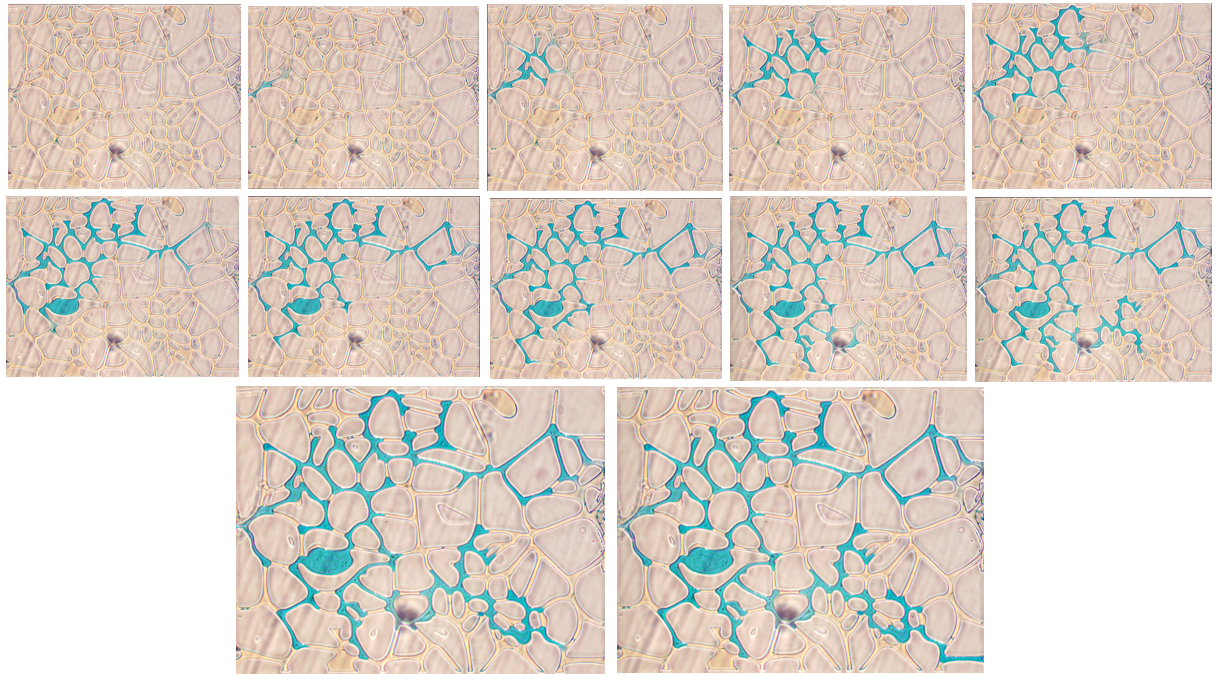 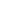 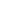 Fig 11 – First few seconds of the water- oil displacement test.
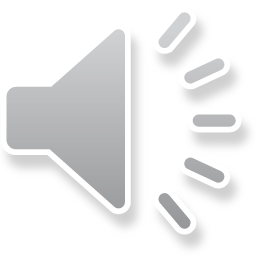 UNCONVENTIONAL RESERVOIR ENGINEERING PROJECT
15
Advisory Board Meeting, Spring 2020, Golden, Colorado
Experimental Results – 
Relative Permeability from Image Processing
The contact angle is 105° (Fig 12). 
Water and oil saturations as a function of injected water pore volume (Fig 13)
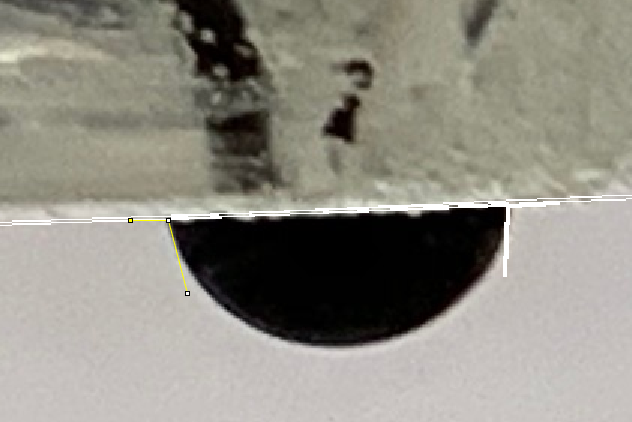 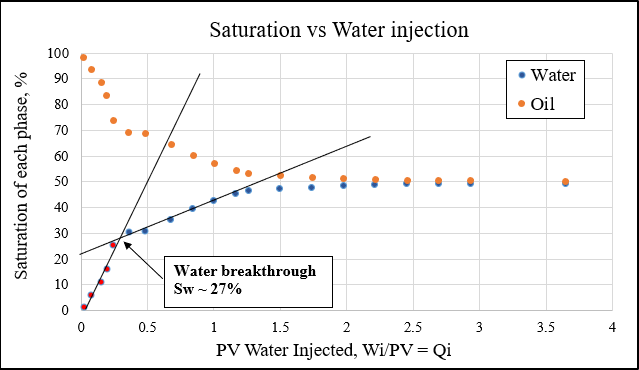 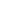 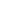 Fig 12 – Contact angle
Water breakthrough ~ Sw = 27%
Fig 13 – Saturation profile along cumulate water injection converted to PV (Qi).
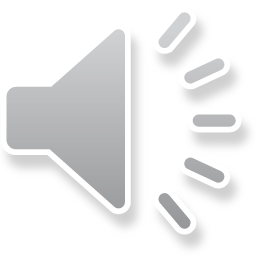 UNCONVENTIONAL RESERVOIR ENGINEERING PROJECT
16
Advisory Board Meeting, Spring 2020, Golden, Colorado
Experimental Results – 
Relative Permeability from Image Processing
Cumulative injected volume and produced oil versus time (Fig 14) 
Water and oil relative permeabilities (Fig 15).
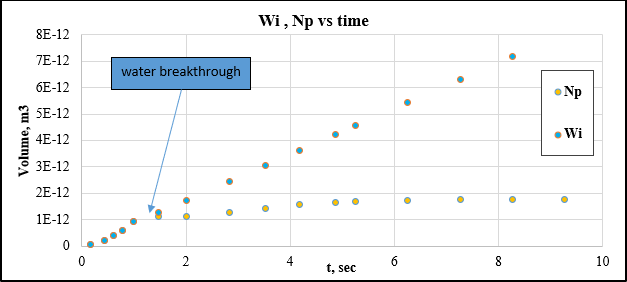 Fig 14 – Cumulative water injection (Wi) and cumulative produced oil (Np) vs time.
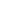 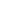 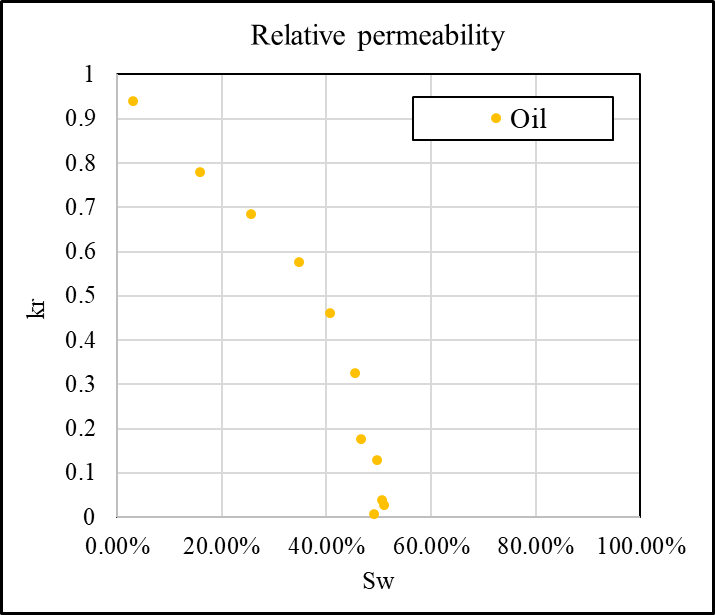 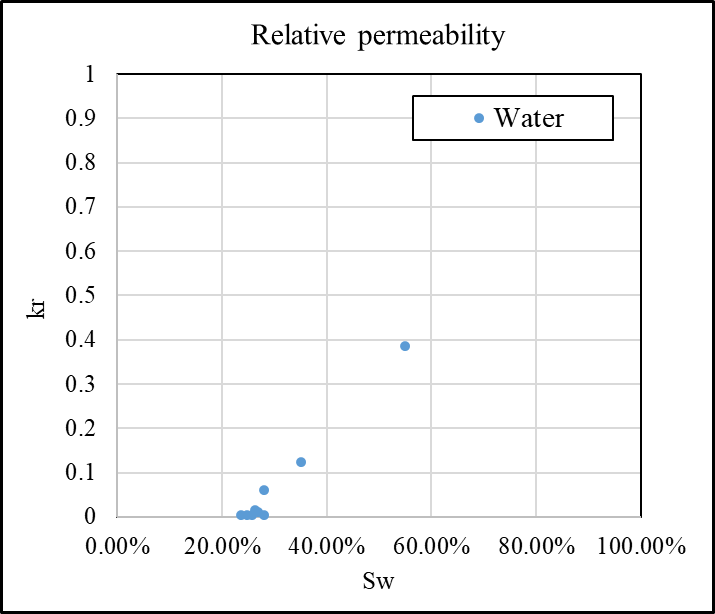 Fig 15 - Relative permeability from displacement experiment
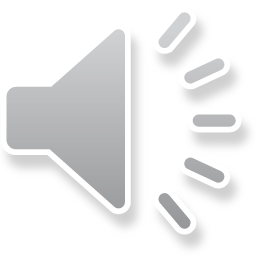 UNCONVENTIONAL RESERVOIR ENGINEERING PROJECT
17
Advisory Board Meeting, Spring 2020, Golden, Colorado
Experimental Results – 
Relative Permeability using Johnson et al method
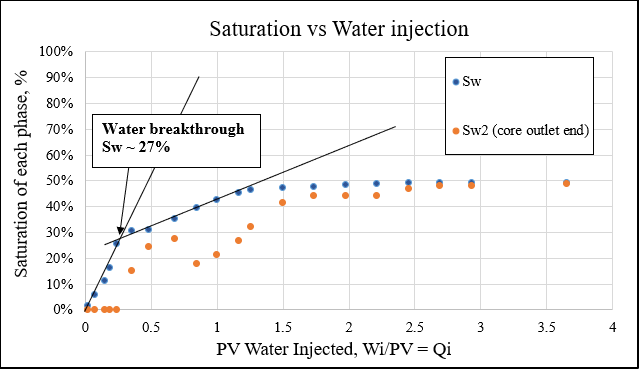 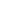 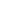 Fig 16 - Sw and Sw2 vs Injected PV
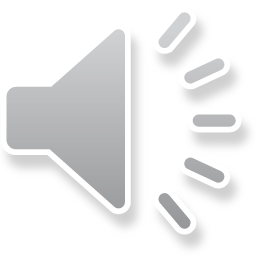 UNCONVENTIONAL RESERVOIR ENGINEERING PROJECT
18
Advisory Board Meeting, Spring 2020, Golden, Colorado
Experimental Results – 
Relative Permeability using Johnson et al method
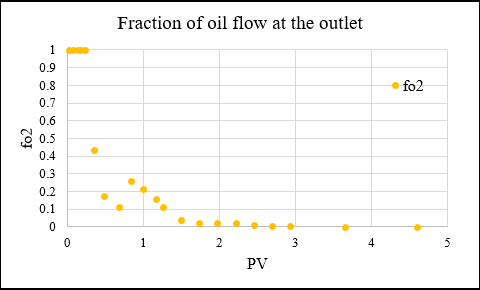 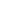 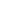 Fig 18 - Relative Permeability
Fig 17 - Fraction of oil flow at the outlet of the core
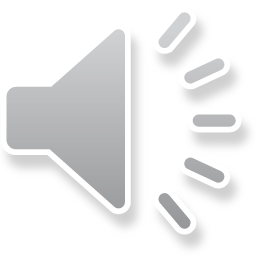 UNCONVENTIONAL RESERVOIR ENGINEERING PROJECT
19
Advisory Board Meeting, Spring 2020, Golden, Colorado
Conclusion and Future work
Experimental workflow and analytical calculation procedures have been developed 
Relative permeabilities (Fig 19). 
Cross-over of kro and krw from both methods is the same (at Sw = 45%)

There are some differences in the results, and we will further analyze and confirm by conducting more experiments

Study the effects of oil-water viscous ratio and wettability change on relative permeability
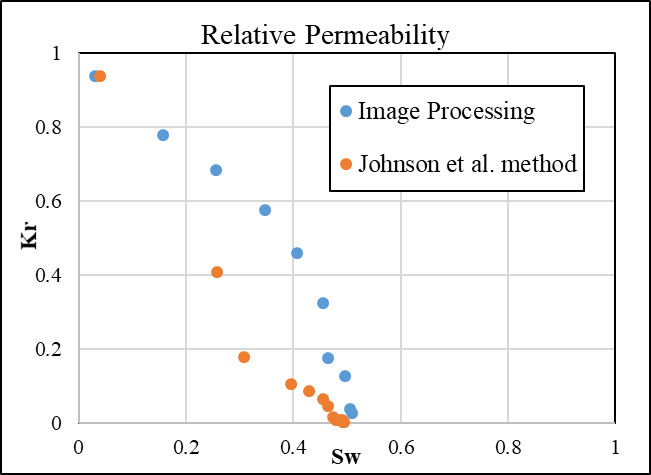 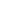 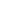 Fig 19 – Relative permeability vs Sw from both method
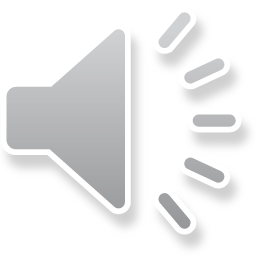 UNCONVENTIONAL RESERVOIR ENGINEERING PROJECT
20
Advisory Board Meeting, Spring 2020, Golden, Colorado
Reference
Bryant, S. and Blunt, M., 1992. Prediction of relative permeability in simple porous media. Physical Review A, 46(4), pp.2004-2011.
Buckley, S. E. and Leverett, M. C.: “Mechanism of Fluid Displacement in Sands” Thans., AIME (1942) 146, 107-116
Dake, L. P. 1983. Fundamentals of Reservoir Engineering. Elsevier, Amsterdam, 2nd Edition.
Johnson, E. F., Bossler, D. P., and Naumann, V. O., 1957. Calculation of Relative Permeability from Displacement Experiments. Trans., AIME (1959) 216, 370-372. 
Jones, S. C., Roszelle, W. O., 1978. Graphical Techniques for Determining Relative Permeability From Displacement Experiments. Society of Petroleum Engineers of AIME
Julian David, O. A., 2009. Pore level Investigation of the Effect of Viscous Coupling, Displacement Flow Rates and Porous Medium Topology on Two-Phase Flow Relative Permeabilities. MS. University of Calgary.
Kenzhekhanov Sh. 2016. “Chemical EOR Process Visualization using NOA81 Micromodels”. MS. Colorado School of Mines.
Martin K. B., 2017. Multiphase flow in Permeable Media. A pore-scale perspective. Imperial College. London.
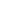 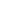 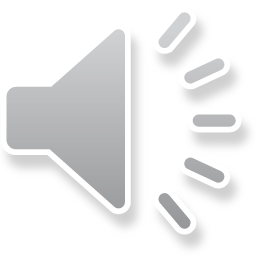 UNCONVENTIONAL RESERVOIR ENGINEERING PROJECT
21
Advisory Board Meeting, Spring 2020, Golden, Colorado